les 1
Nooit denk ik aan niets
Doel van de les:
> Ik luister actief.
> Ik kan voorspellen wat voor soort boek we gaan lezen op basis van titel en tekeningen.
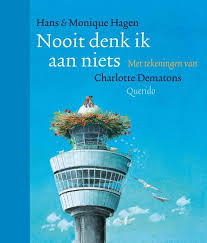 Copyright ©Success for All. Alle rechten voorbehouden
les 1
Nooit denk ik aan niets
Stap 1: Voorspellen
Zelf	Bedenk wat voor soort boek ‘Nooit denk ik aan niets’ is


Team	Kom tot een teamantwoord


	5 minuten
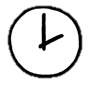 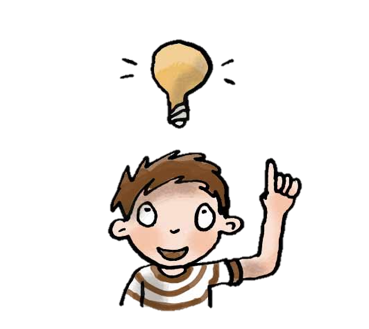 Copyright ©Success for All. Alle rechten voorbehouden
les 1
Nooit denk ik aan niets
Stap 2: Woorden van de week
1. het lawaai
2. verdampen
3. verslijten
4. knarsen
5. verslaan
6. de bui
7. het mos
8. de danseres
9. de reiger
Zelf	Schrijf de woorden in de woordenlijst


	10 minuten


Klaar?	Klaaropdracht les 1
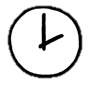 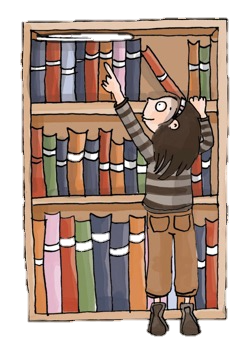 Copyright ©Success for All. Alle rechten voorbehouden
les 1
Nooit denk ik aan niets
Stap 3: Lezen en verhelderen
Stap 4: Verhelderen met je maatje en team
Zelf	Lees de gedichten 	‘Vreemde vogel’ en ‘Altijd’
	
	10 minuten


Klaar?	Klaaropdracht les 1
Maatje	Woorden verhelderen
	
	10 minuten

Klaar? 	Duolezen ‘Altijd’
	
Team	Woorden verhelderen

	5 minuten
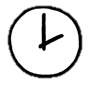 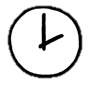 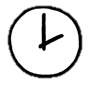 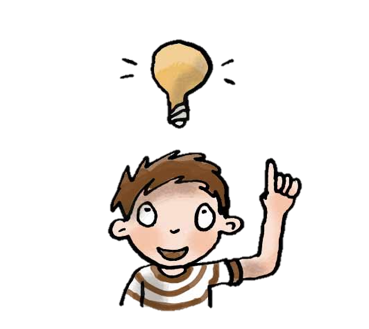 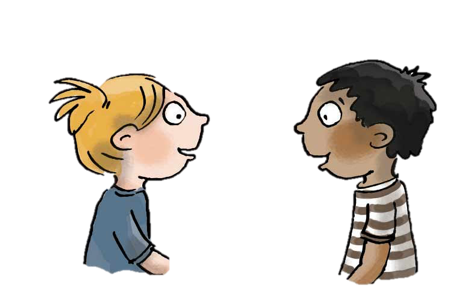 Copyright ©Success for All. Alle rechten voorbehouden
les 1
Nooit denk ik aan niets
Stap 5: Terugblik en vooruitblik
Terugblik
> Samenwerken
> Woorden van de week 
> Voorspellen
> Lezen en verhelderen
> Punten en feedback

Vooruitblik
> Woorden van de week
> Samenvatten
> Lezen en verhelderen
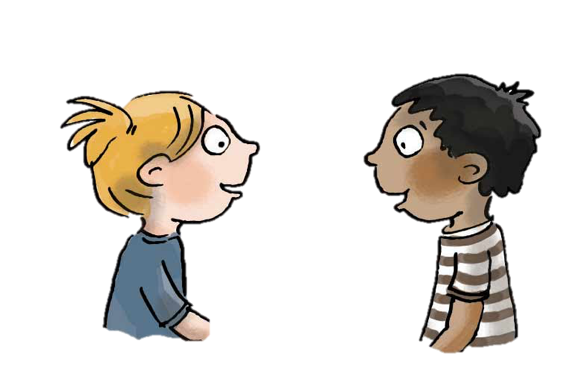 Copyright ©Success for All. Alle rechten voorbehouden
les 2
Nooit denk ik aan niets
Doel van de les:
> Ik luister actief.
> Ik kan een deel van een gedicht samenvatten.
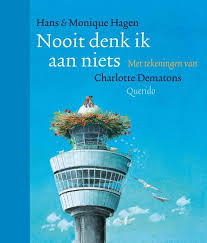 Copyright ©Success for All. Alle rechten voorbehouden
les 2
Nooit denk ik aan niets
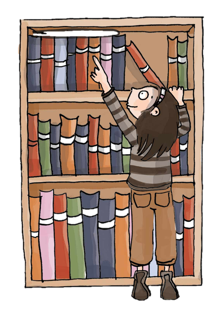 Stap 1:	Woorden van de week


Stap 2:	Samenvatten




Stap 3:	Lezen en verhelderen
Maatje	Bespreken woorden
Team	Teamantwoord
	
	5 minuten
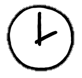 Zelf	Lees ‘Bang’ en ‘Boos’

	10 minuten

Klaar?	Klaaropdracht les 2
	Schrijf een woordbon
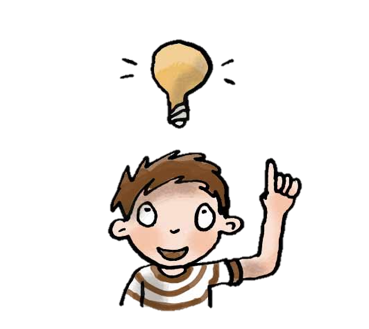 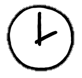 Copyright ©Success for All. Alle rechten voorbehouden
les 2
Nooit denk ik aan niets
Stap 4: Verhelderen met maatje en team
Stap 5: Terugblik en vooruitblik
Terugblik
>  Woorden van de week 
>  Samenvatten en verhelderen
> Punten en feedback


Vooruitblik
> Woorden van de week.
> Lezen en verhelderen
Maatje	Woorden verhelderen

	10 minuten

Klaar? 	Duolezen ‘Boos’

Team	Woorden verhelderen

	5 minuten
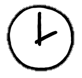 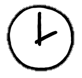 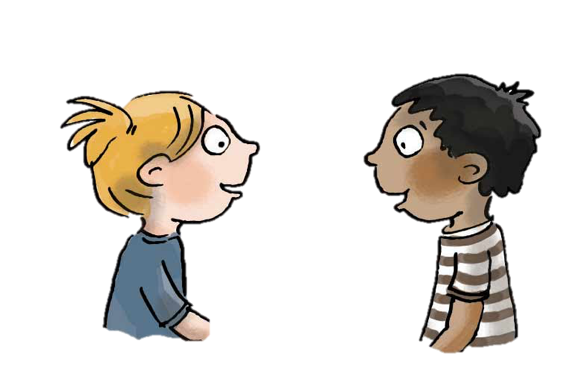 Copyright ©Success for All. Alle rechten voorbehouden
les 3
Nooit denk ik aan niets
Doel van de les:
> Ik luister actief.
> Ik ken de betekenis van de woorden van de week.
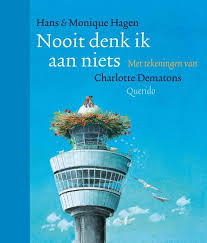 Copyright ©Success for All. Alle rechten voorbehouden
les 3
Nooit denk ik aan niets
Stap 1:	Woorden van de week

Stap 2:	Lezen en verhelderen






Stap 3:	Verhelderen
	met maatje en team
Maatje	Bespreken woorden
Zelf	Lees bladzijde ‘Beer’, ‘Zwanenzang’ en 	‘Dames en heren’

	10 minuten

Klaar?	Klaaropdracht les 3, woordbon
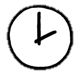 Maatje	Woorden verhelderen

	10 minuten

Klaar? 	Duolezen ‘Zwanenzang’

Team	Woorden verhelderen

	5 minuten
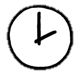 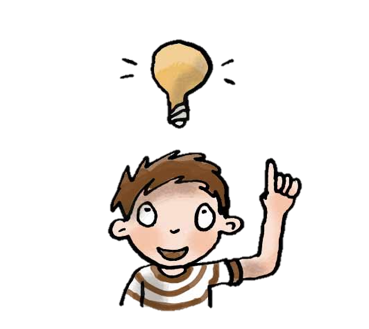 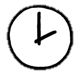 Copyright ©Success for All. Alle rechten voorbehouden
les 3
Nooit denk ik aan niets
Stap 4: Terugblik en vooruitblik
Zelf	Kopieerblad woorden van de week


Terugblik
> Woorden van de week 
> Lezen en verhelderen
> Punten en feedback

Vooruitblik
> Toets
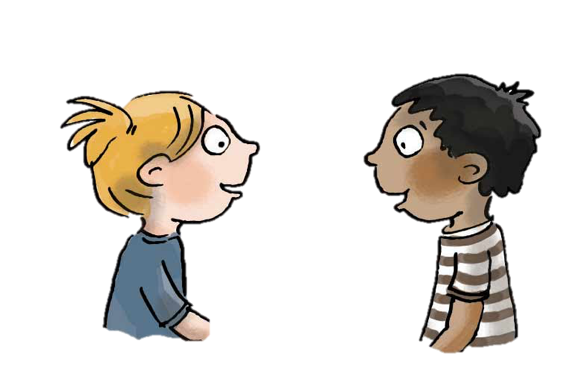 Copyright ©Success for All. Alle rechten voorbehouden
les 4
Nooit denk ik aan niets
Doel van de les:
> Ik luister actief.
> Ik kan informatie uit een tekst halen.
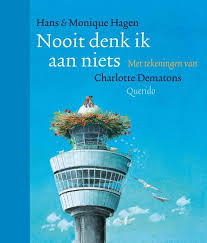 Copyright ©Success for All. Alle rechten voorbehouden
les 4
Nooit denk ik aan niets
Stap 1:	Toets
Zelf	Lees bladzijde de gedichten: 	‘Kus’,  ‘Knikker’, ‘Lam ram ooi’, ‘De wind’ 	en maak de toetsvragen

	40 minuten

Klaar?	Oefen de woordrijtjes
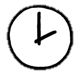 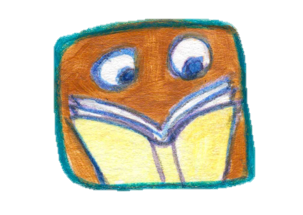 Copyright ©Success for All. Alle rechten voorbehouden
les 4
Nooit denk ik aan niets
Stap 2: Terugblik en vooruitblik
Terugblik
> Toets
> Punten en feedback

Vooruitblik
> Schrijfopdracht
> Team van de week
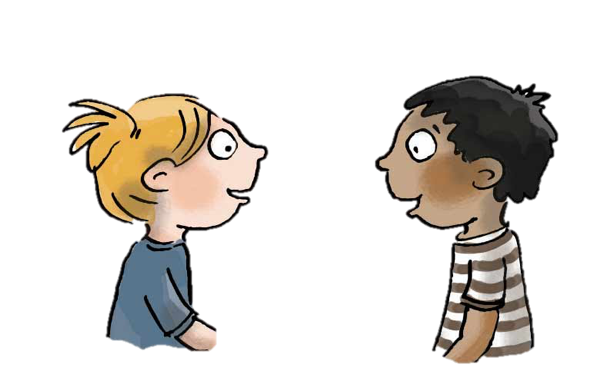 Copyright ©Success for All. Alle rechten voorbehouden
les 5
Nooit denk ik aan niets
Doel van de les:
> Ik luister actief.
> Ik kan zelf een gedicht schrijven.
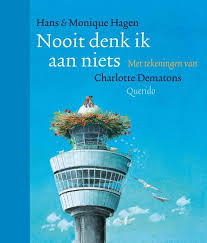 Copyright ©Success for All. Alle rechten voorbehouden
les 5
Nooit denk ik aan niets
Stap 1: Schrijfopdracht
Zelf	Kladversie schrijven
	
	10 minuten

Maatje	Bespreek de opdracht. Verbeter de opdracht
	
	10 minuten

Zelf	Netversie kopieerblad
	
	10 minuten

Klaar?	Tekening, oefenen van de woordrijtjes
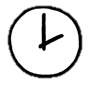 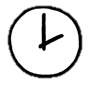 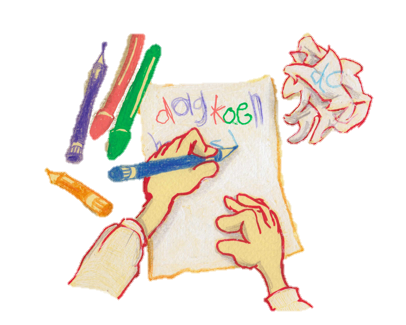 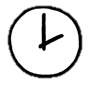 Copyright ©Success for All. Alle rechten voorbehouden
les 5
Nooit denk ik aan niets
Stap 2: Terugblik en vooruitblik
Terugblik
> Schrijfopdracht
> Samenwerken
> Punten en feedback
> Team van de week


Vooruitblik
> Nieuw boek
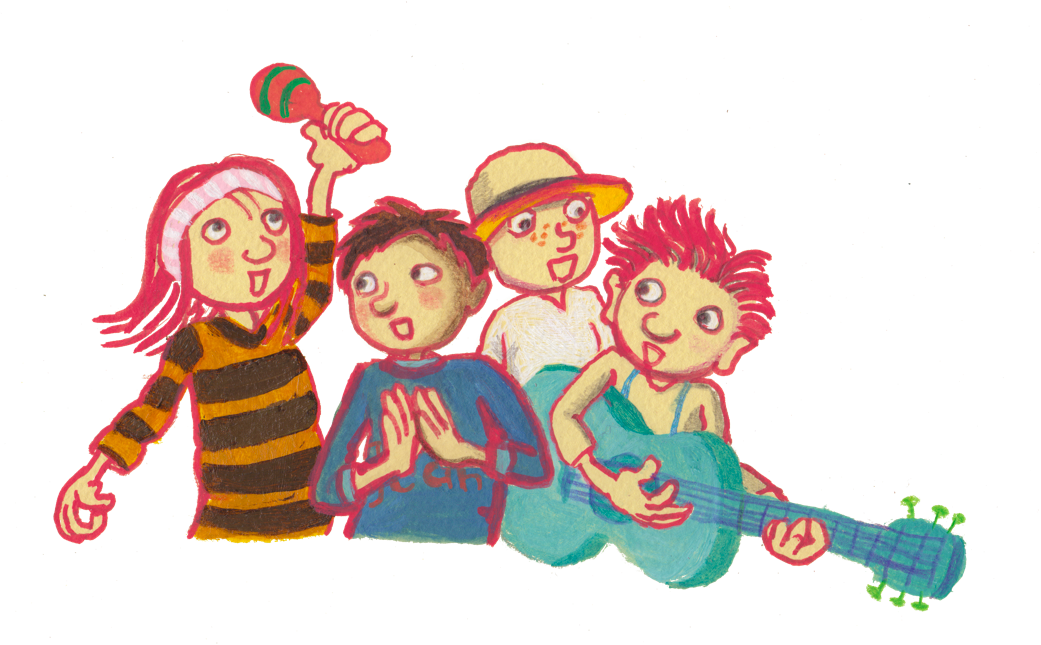 Copyright ©Success for All. Alle rechten voorbehouden